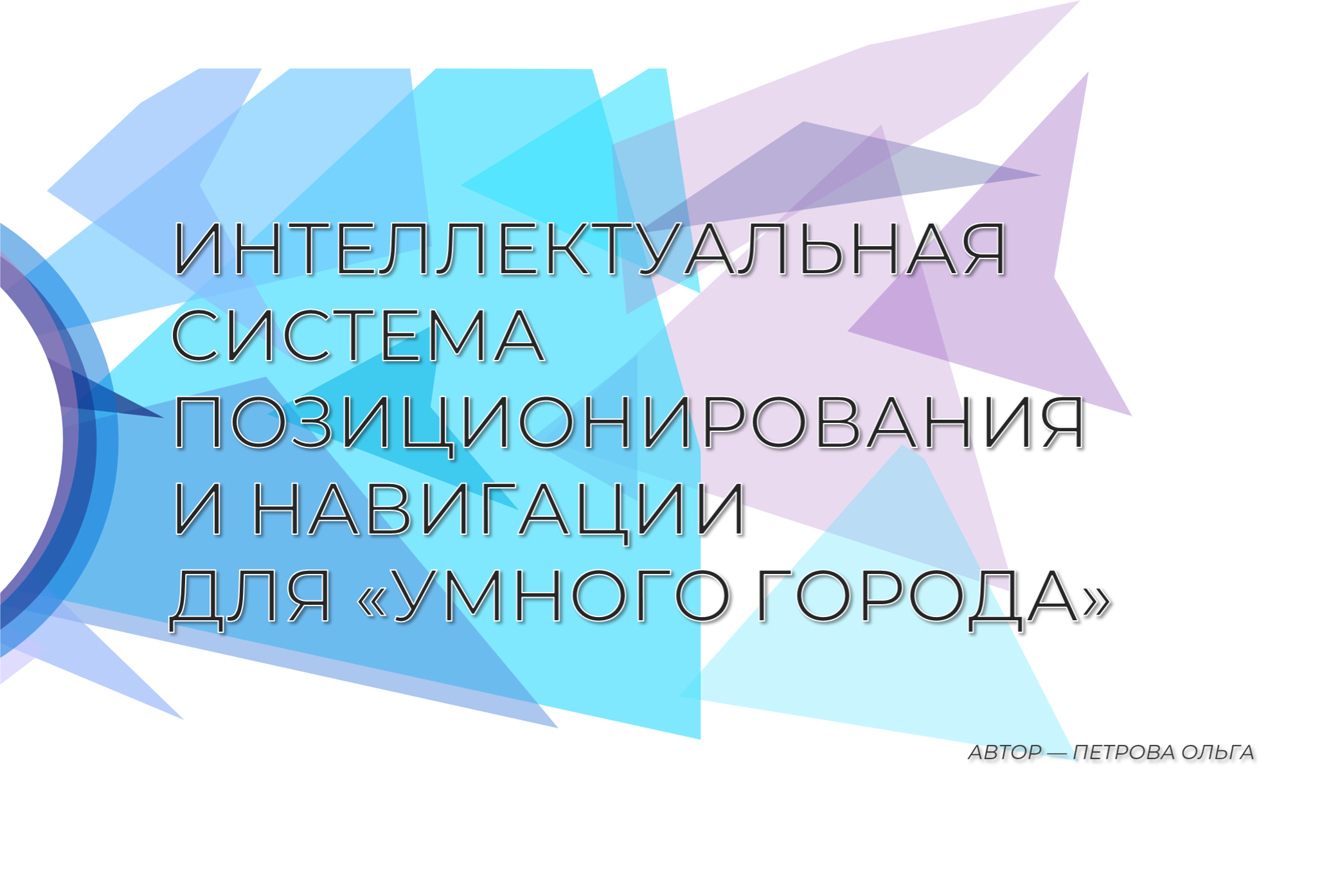 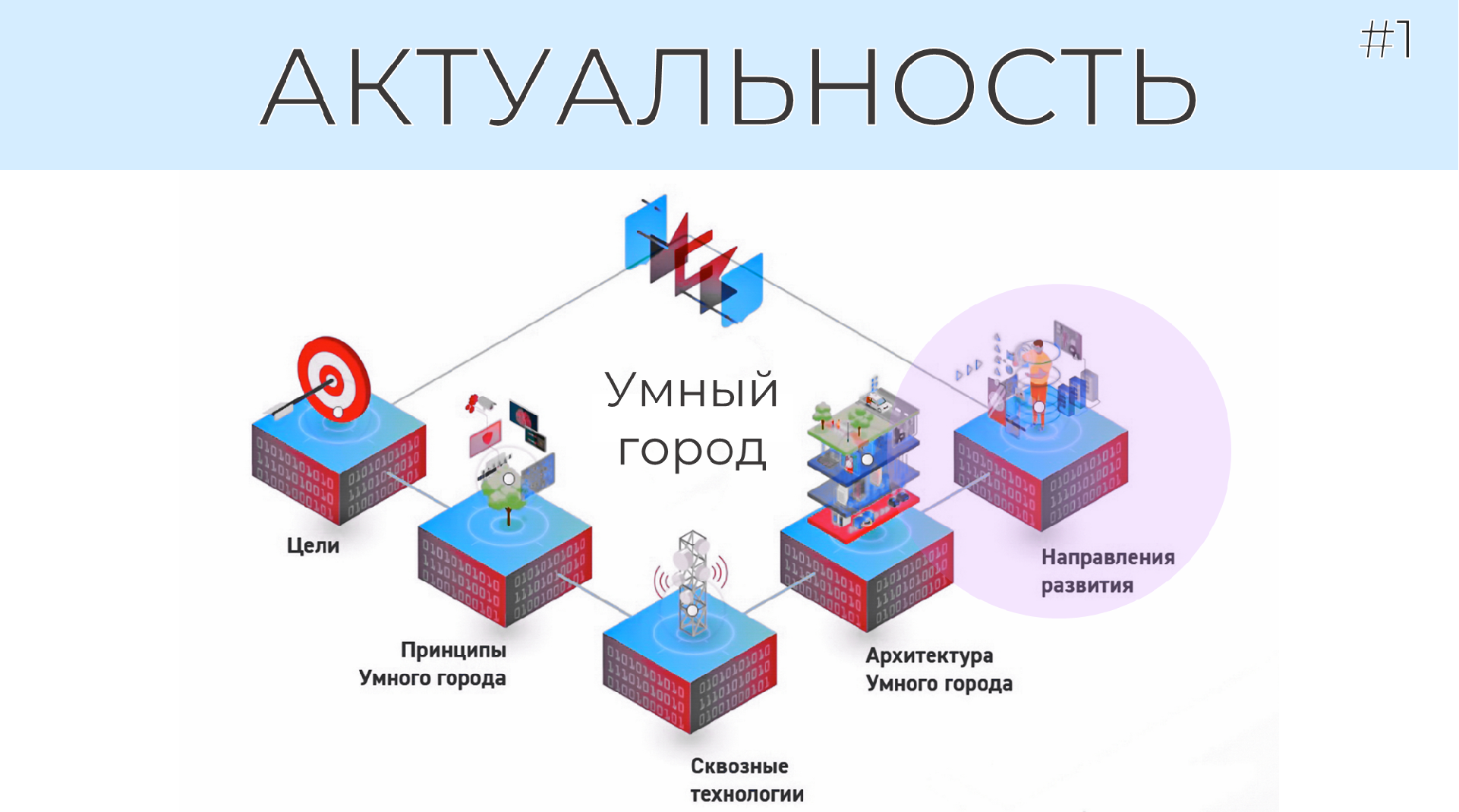 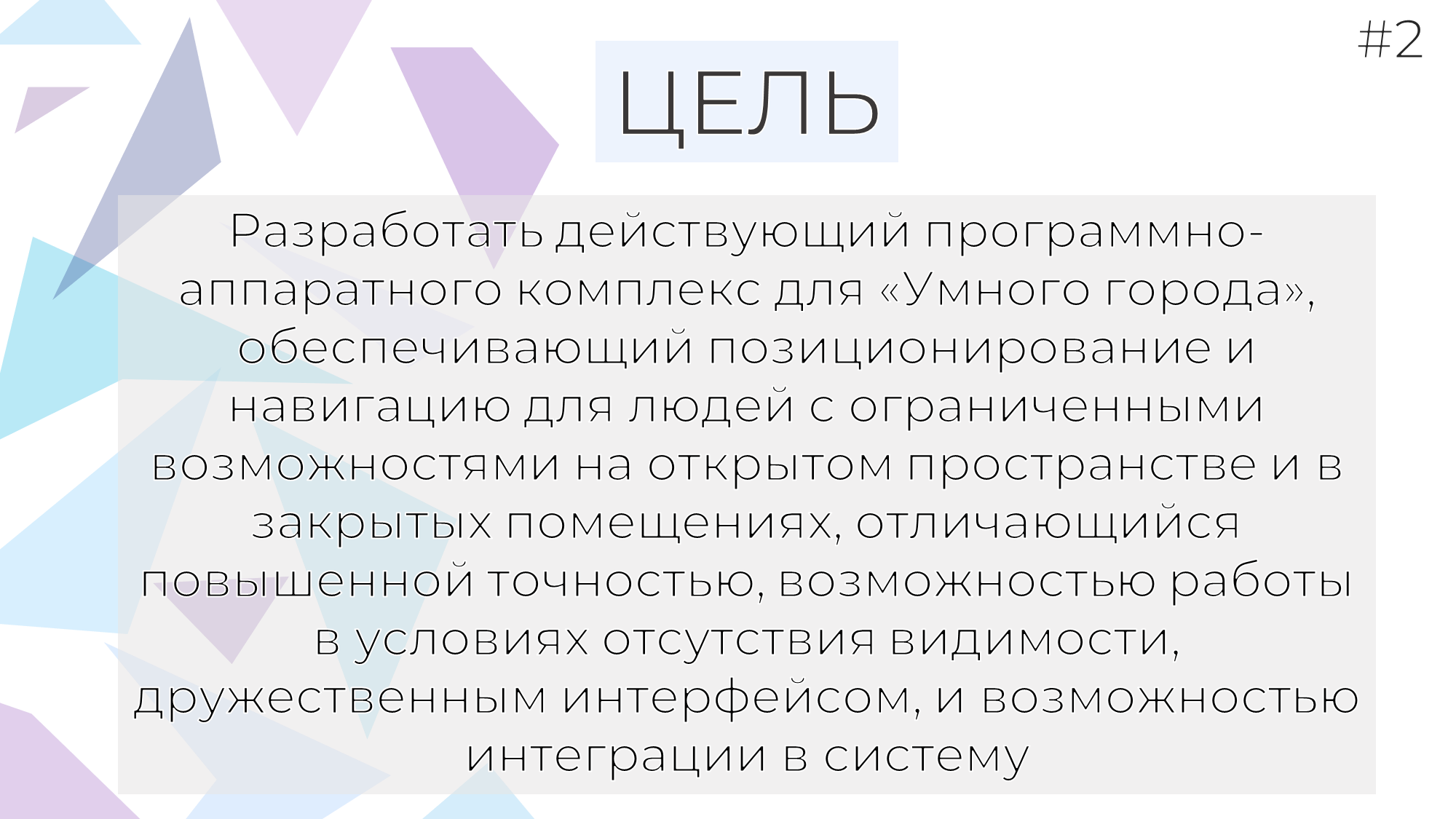 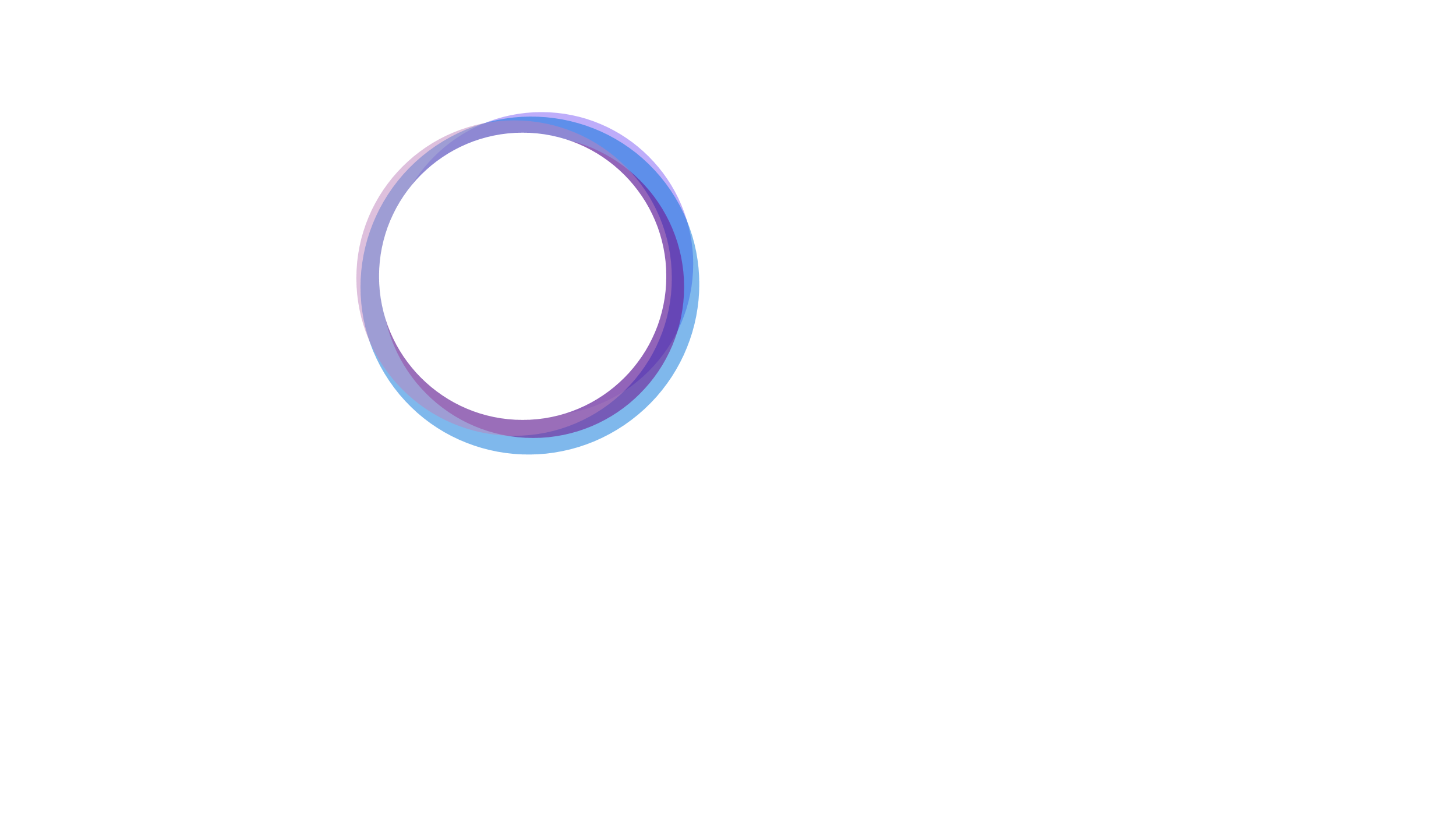 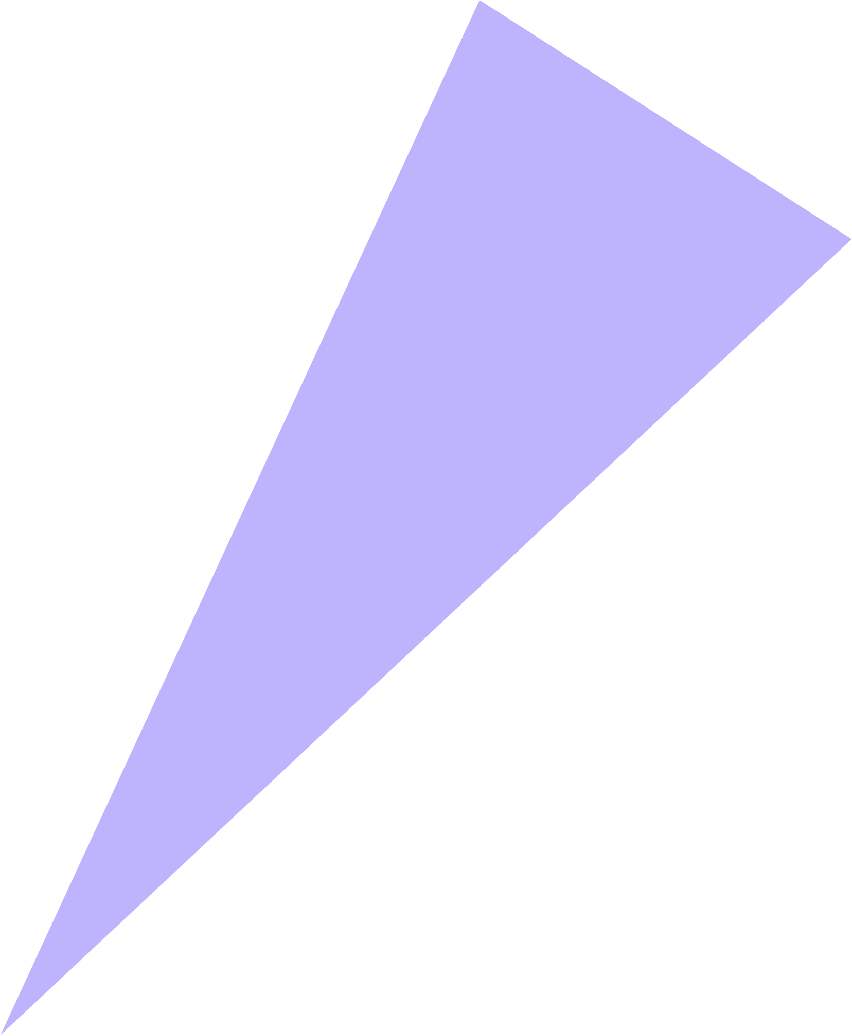 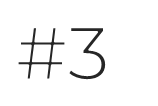 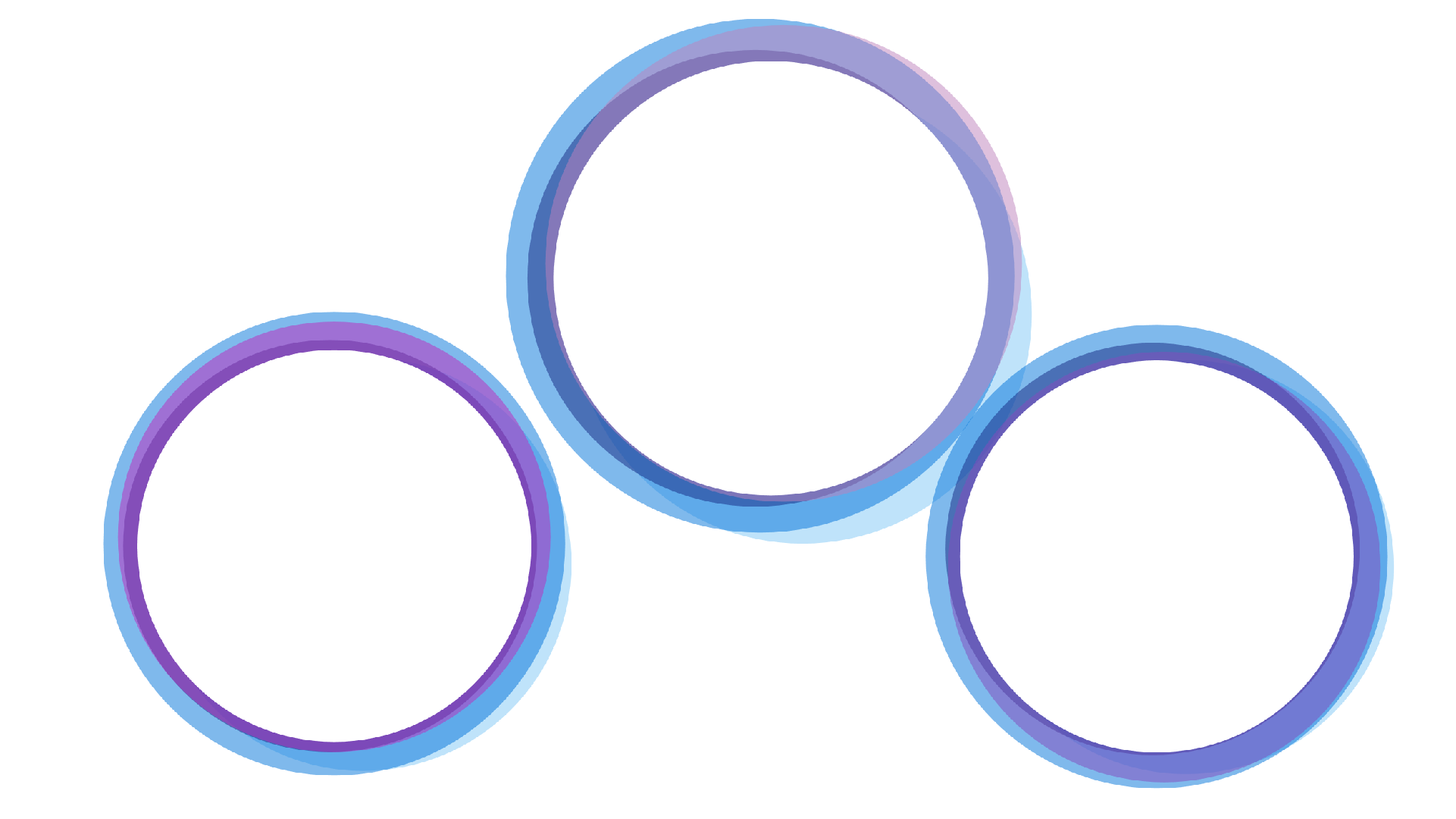 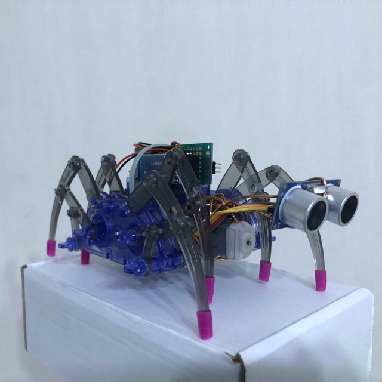 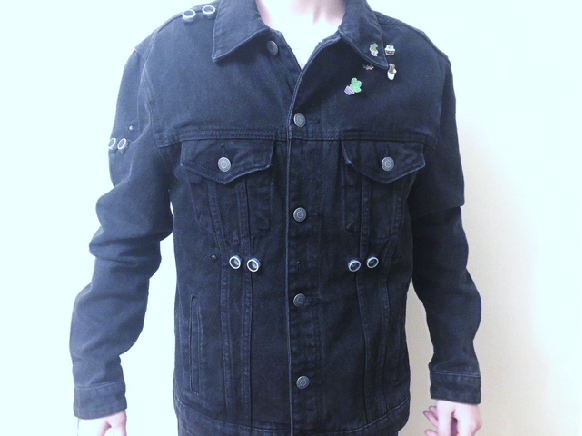 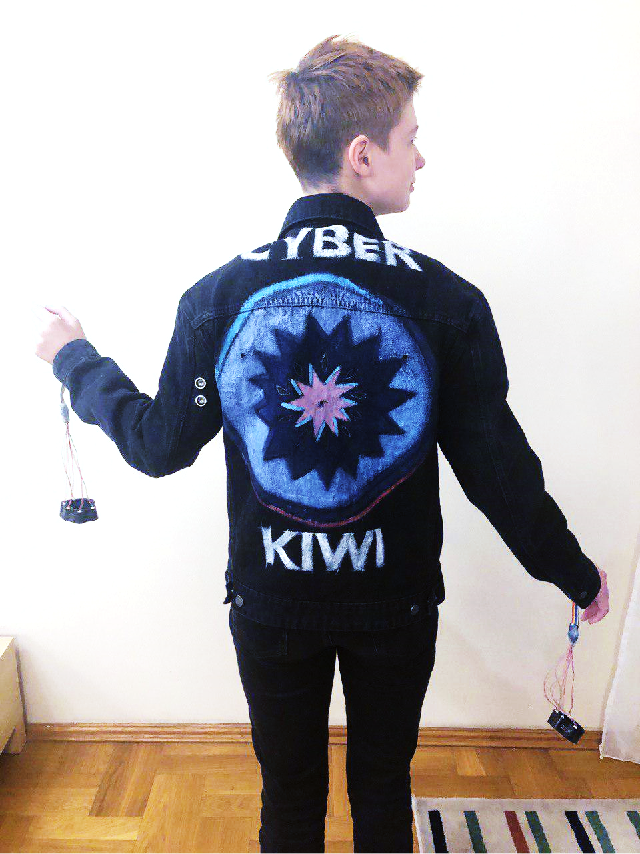 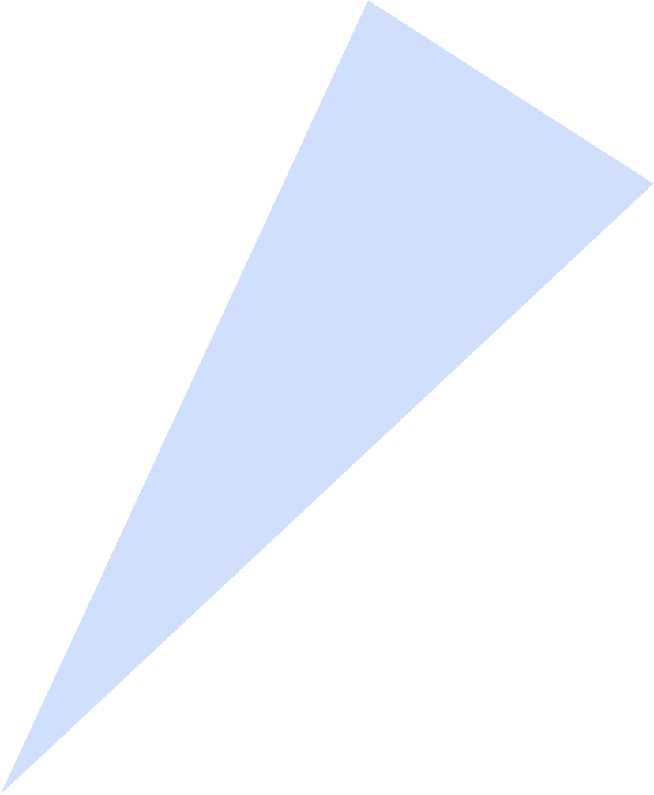 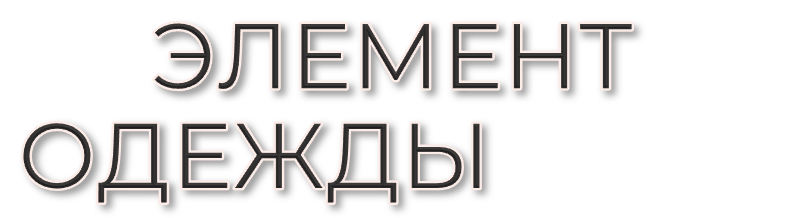 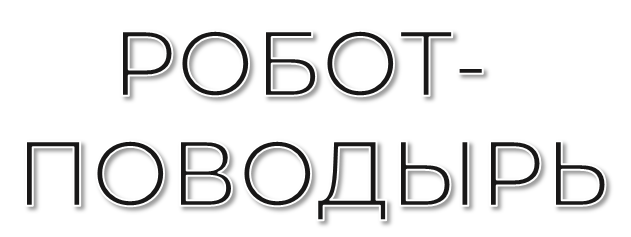 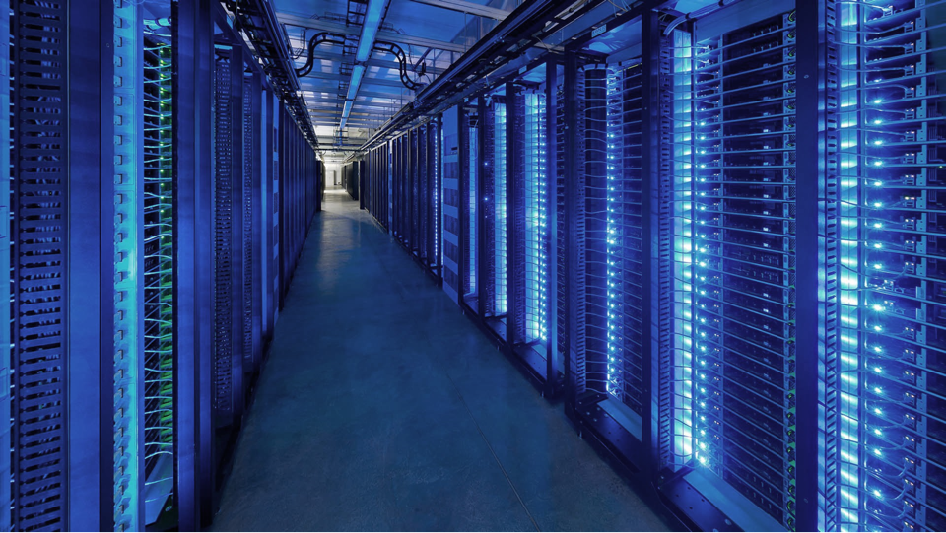 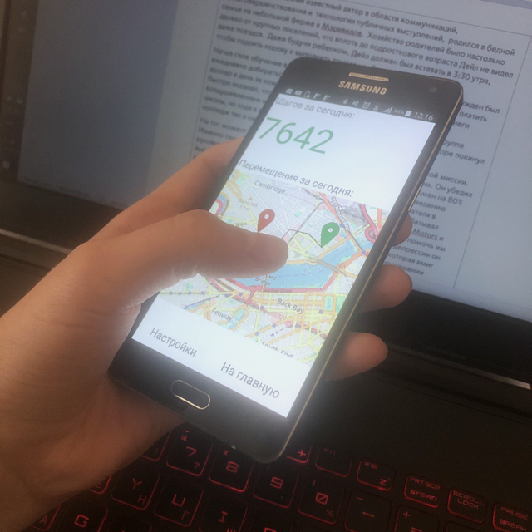 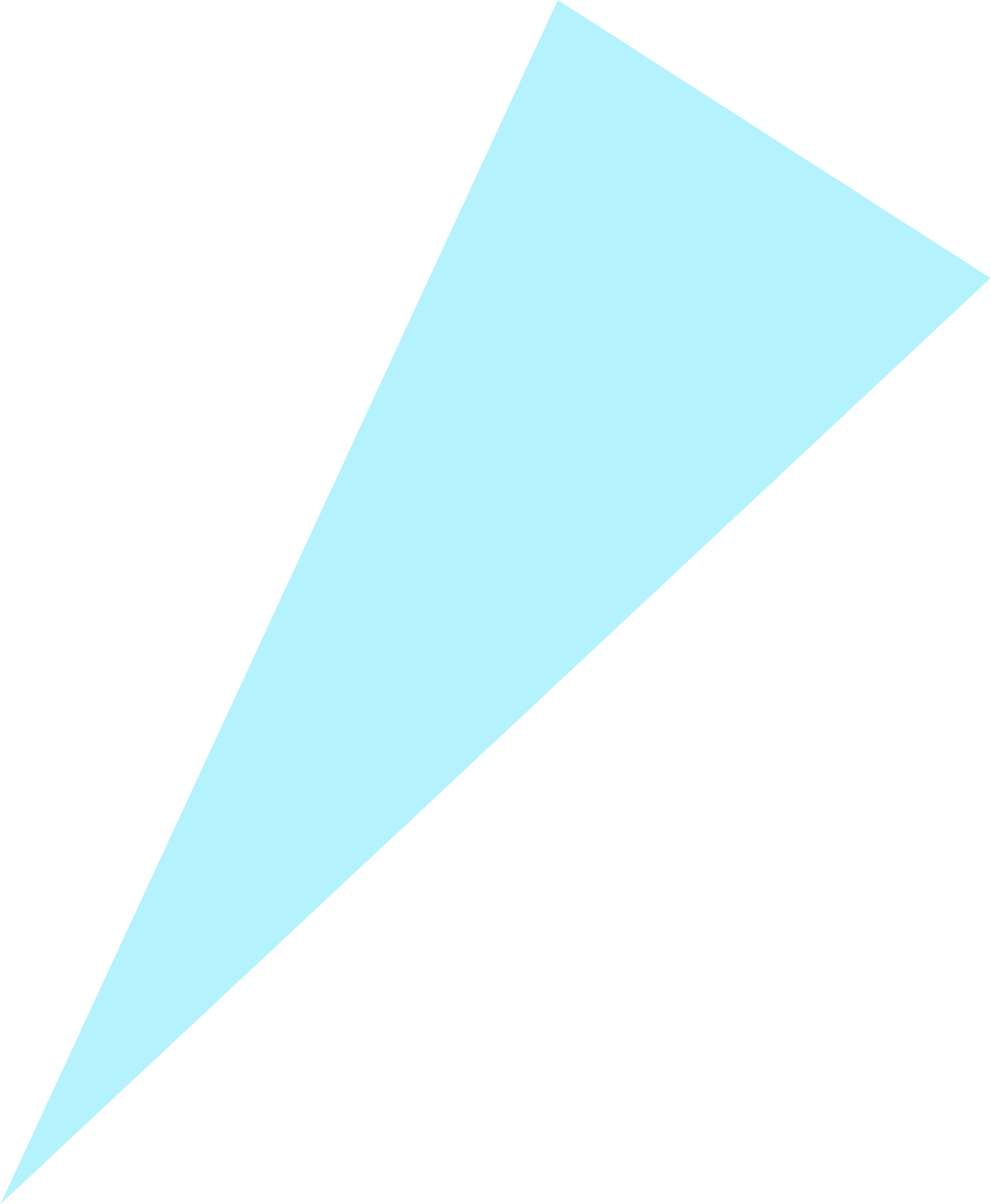 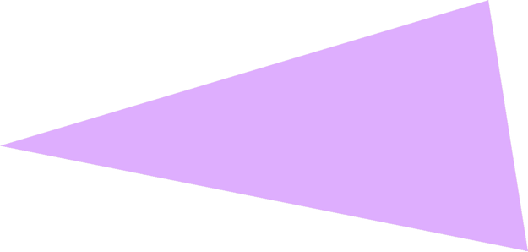 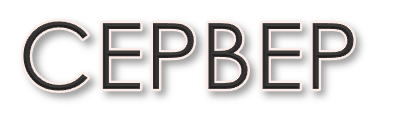 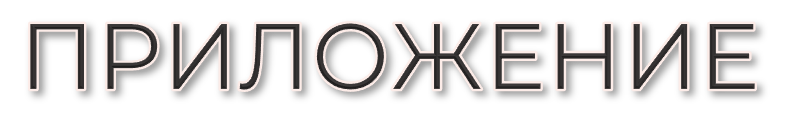 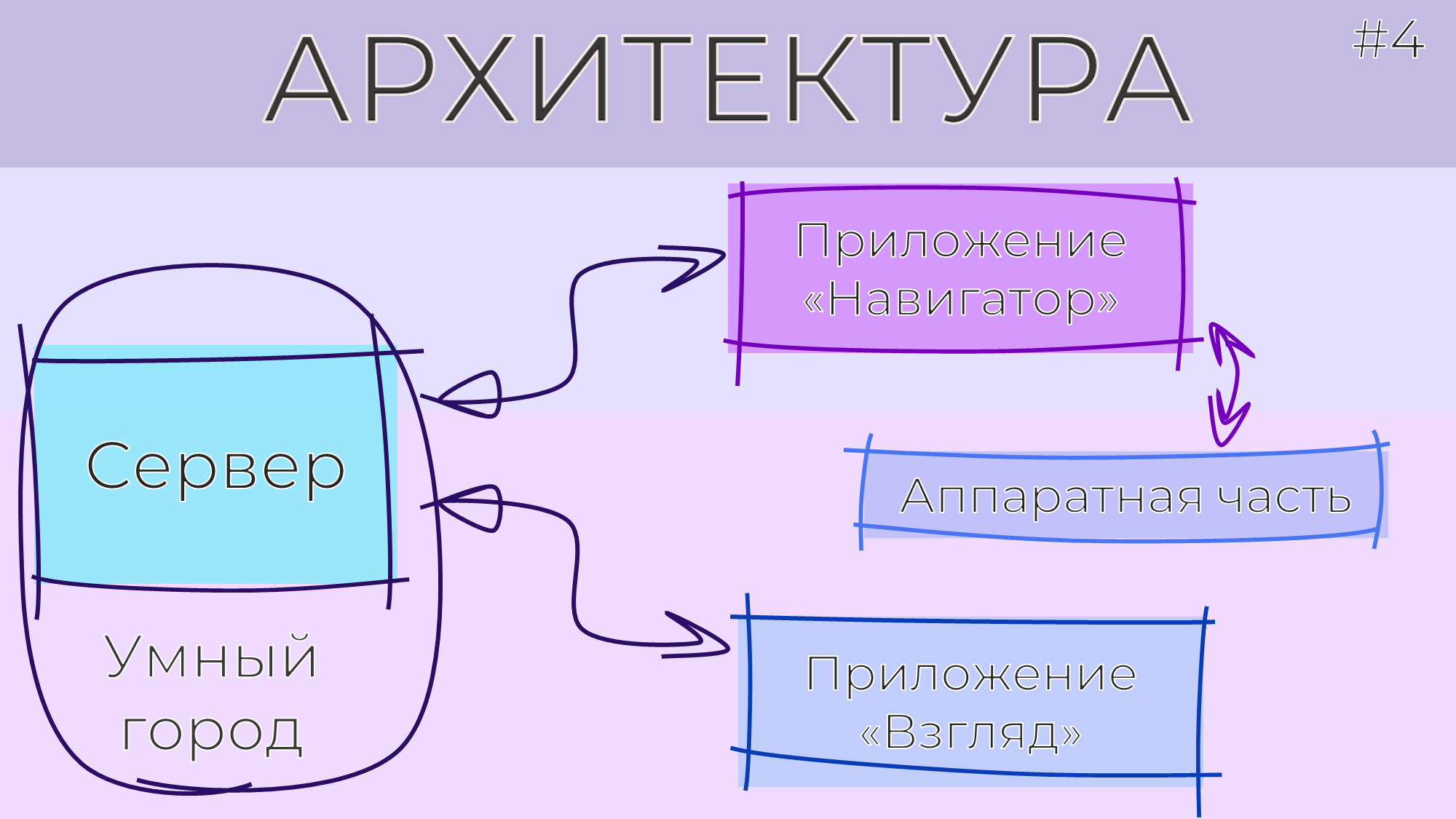 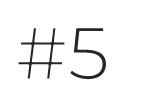 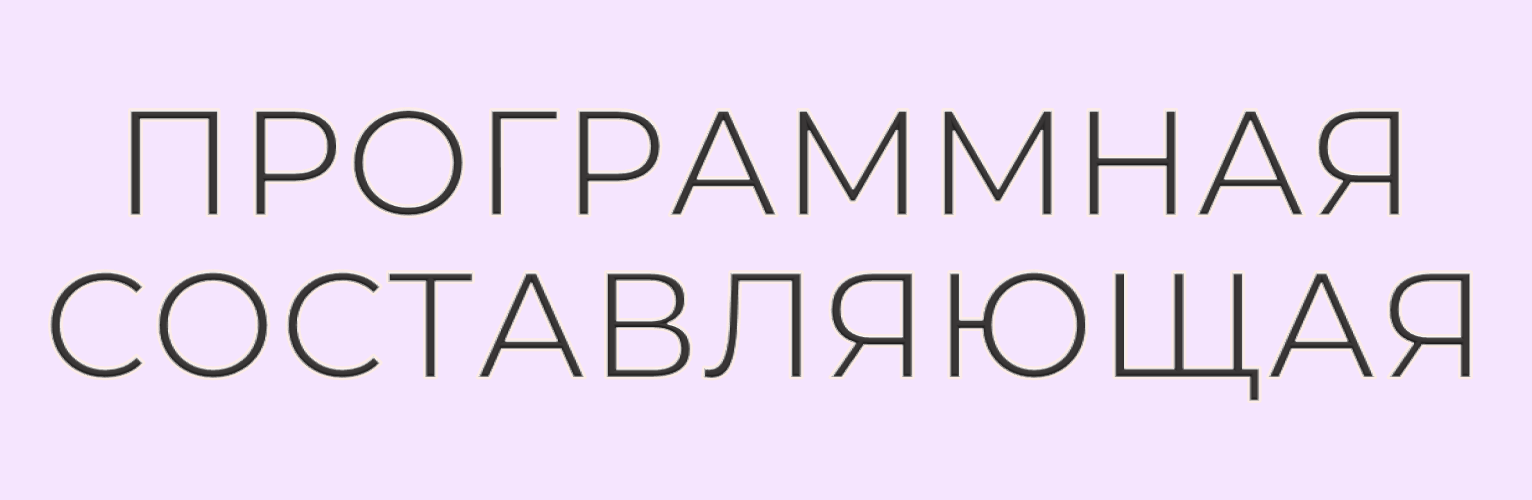 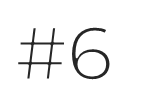 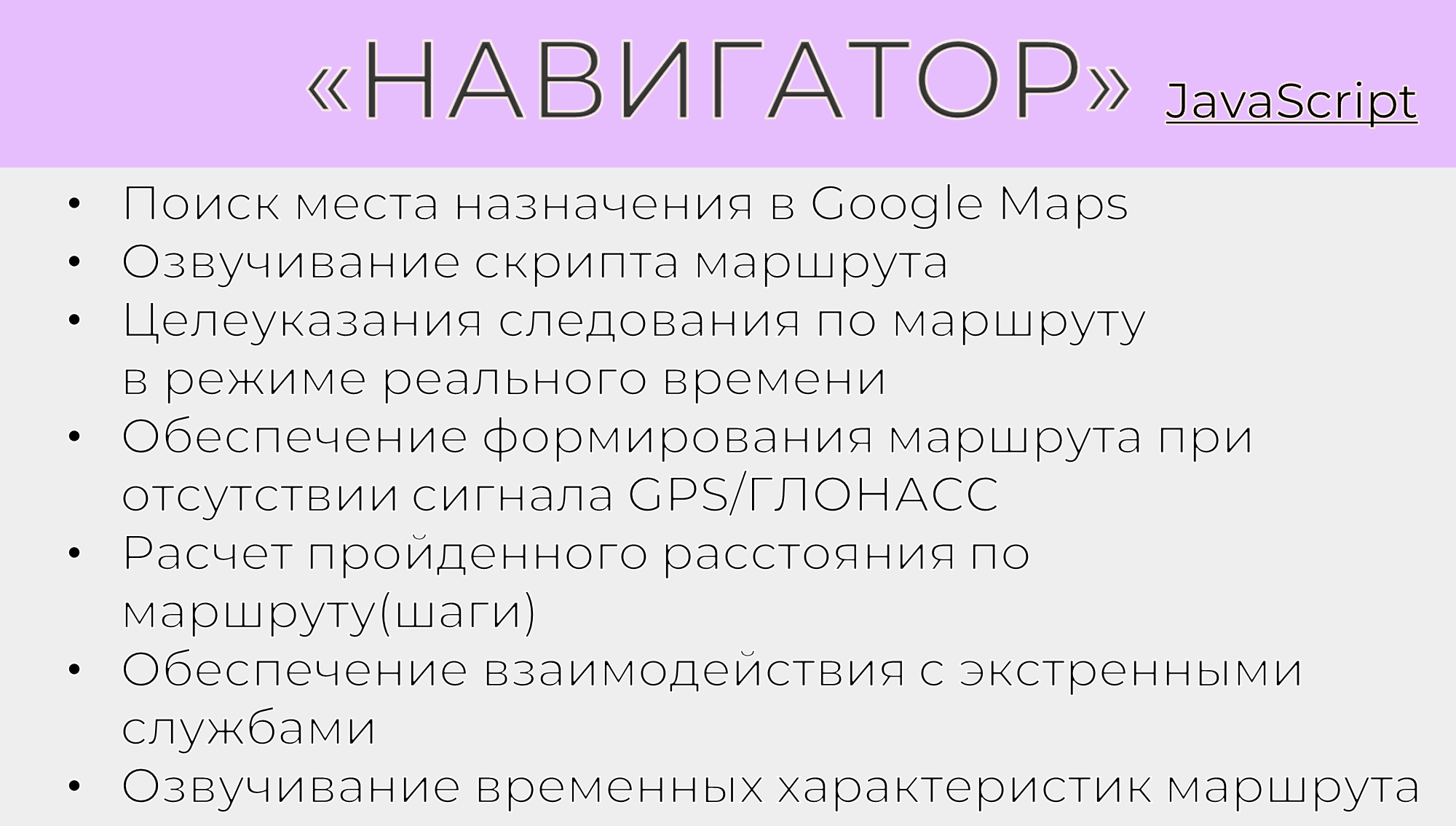 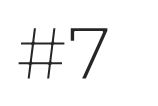 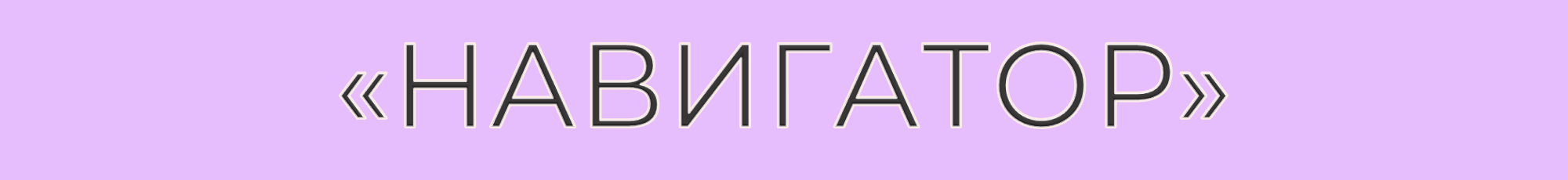 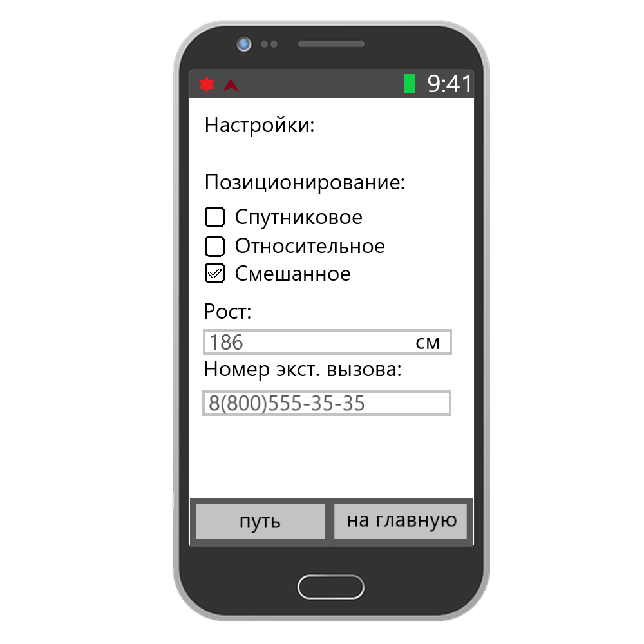 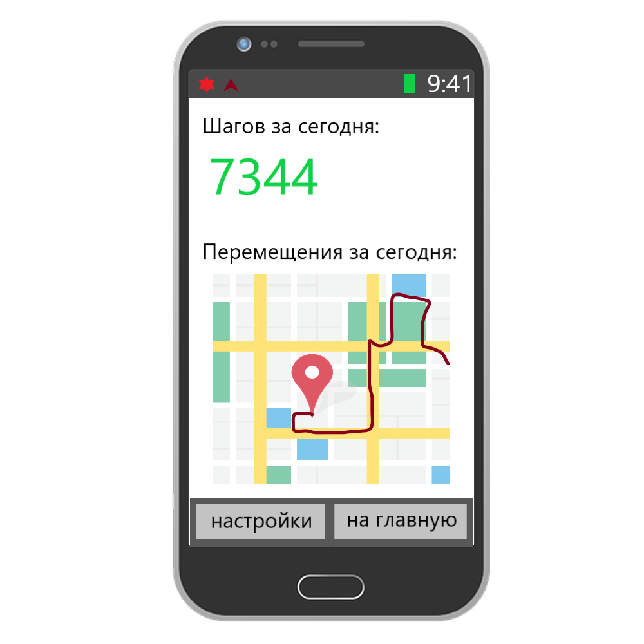 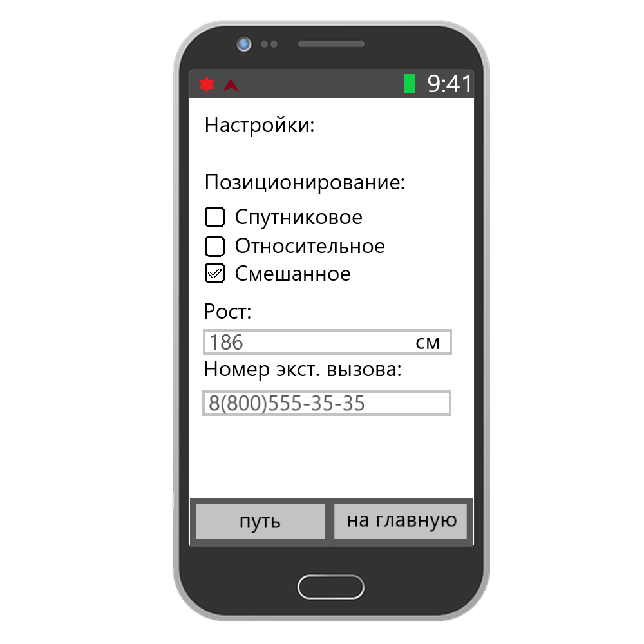 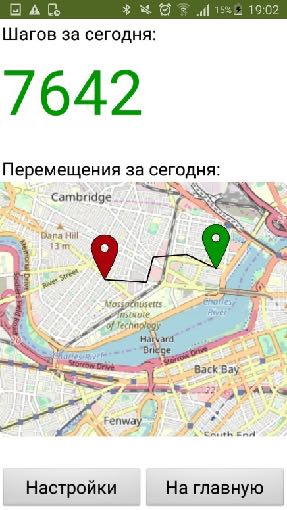 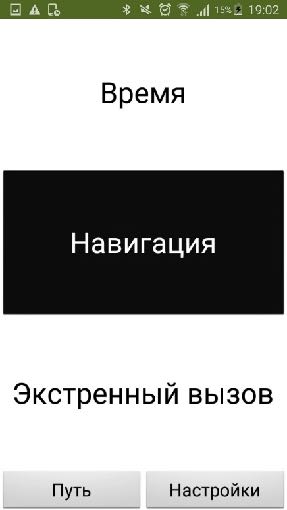 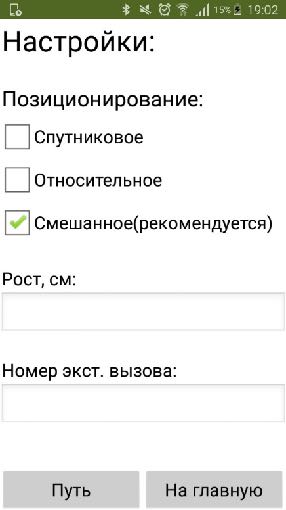 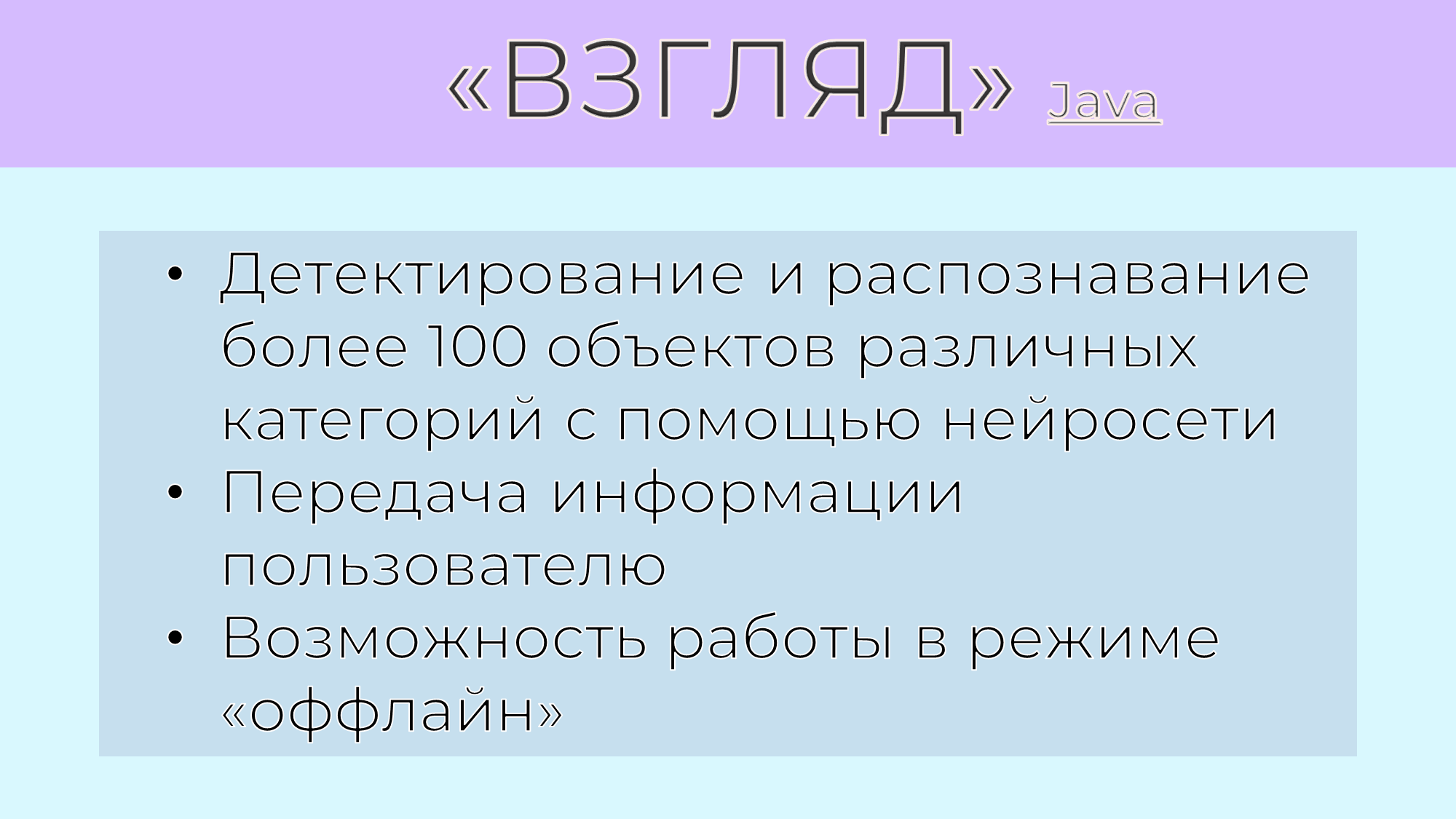 #8
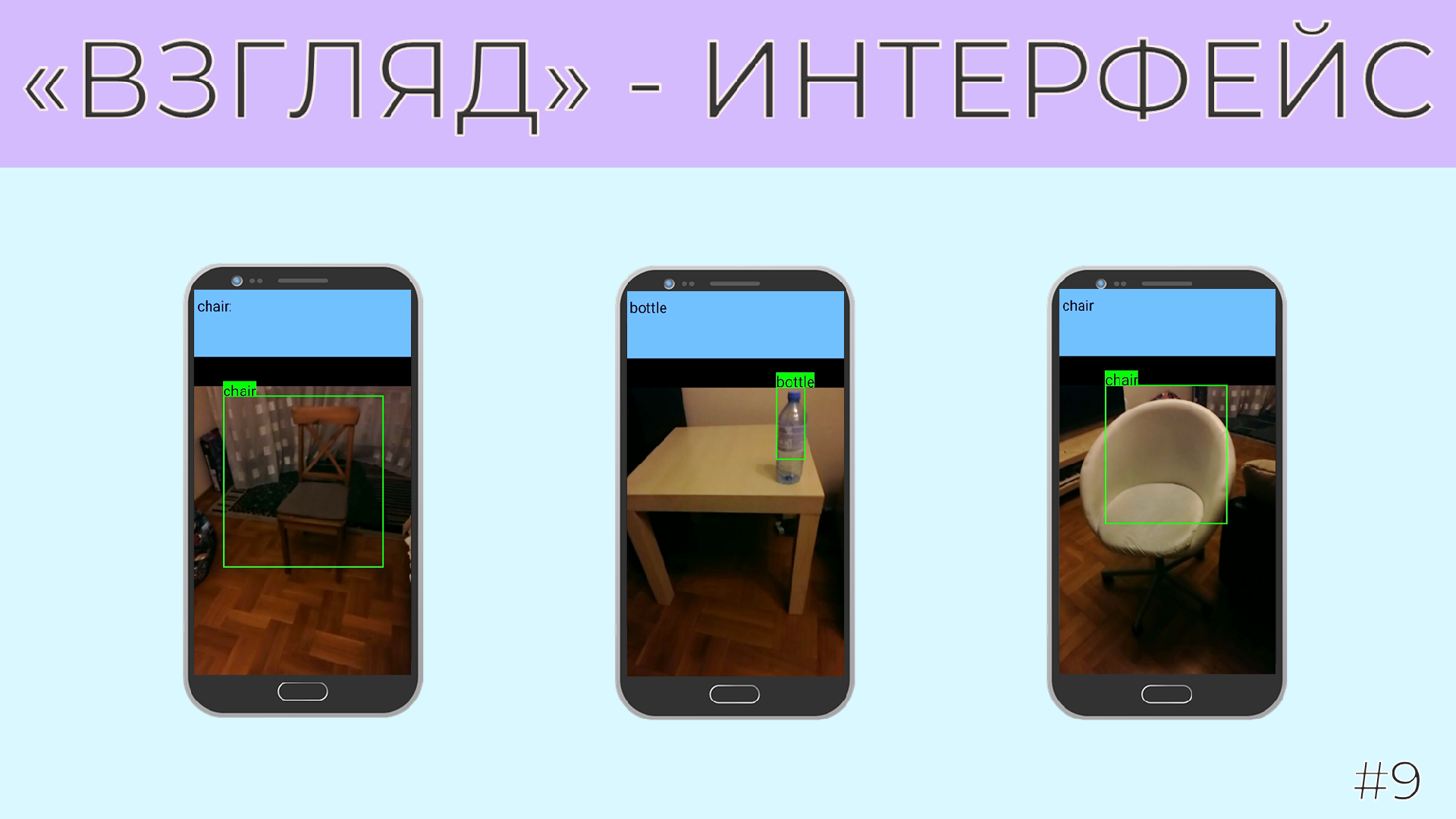 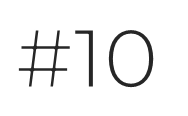 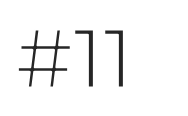 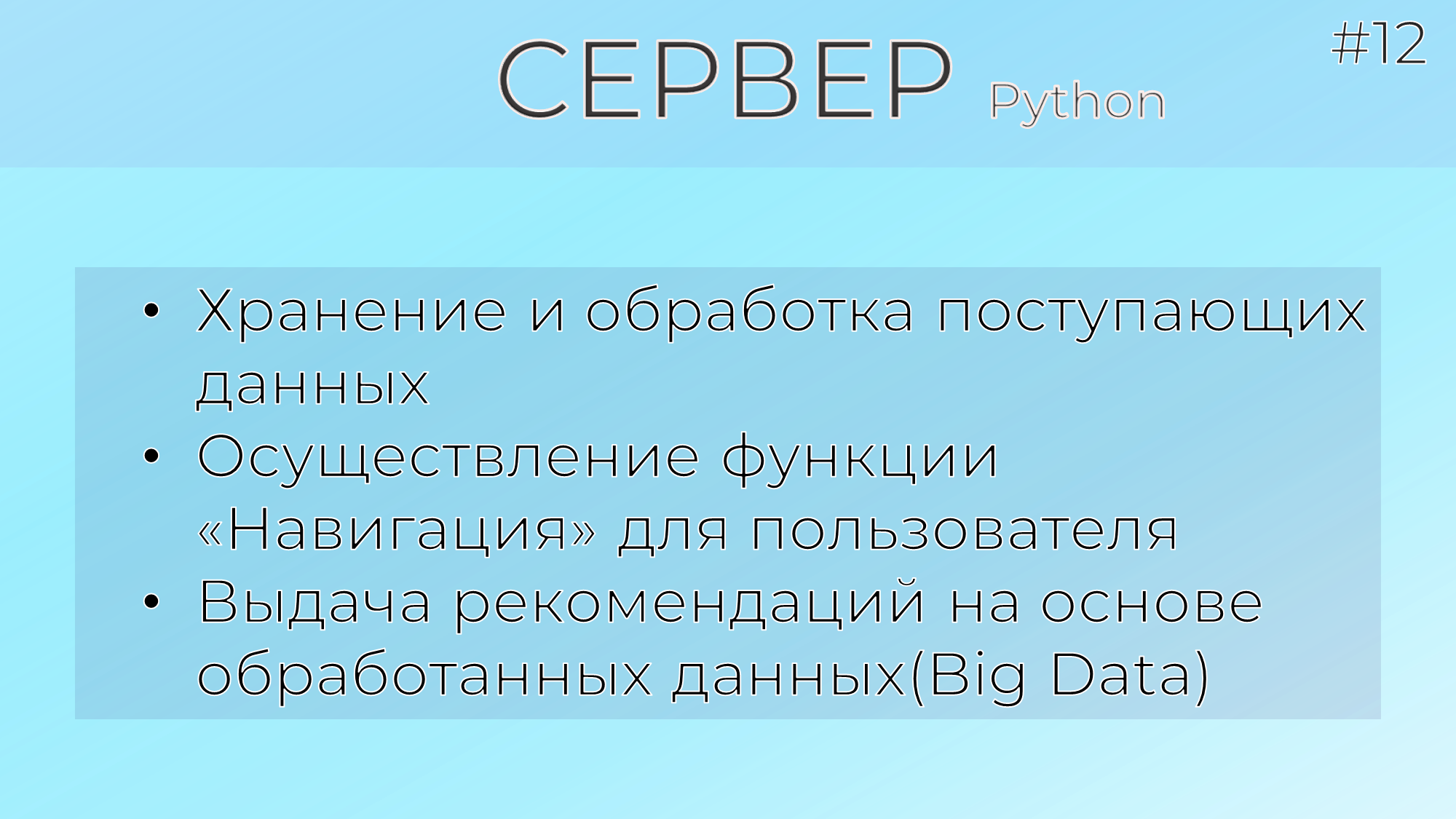 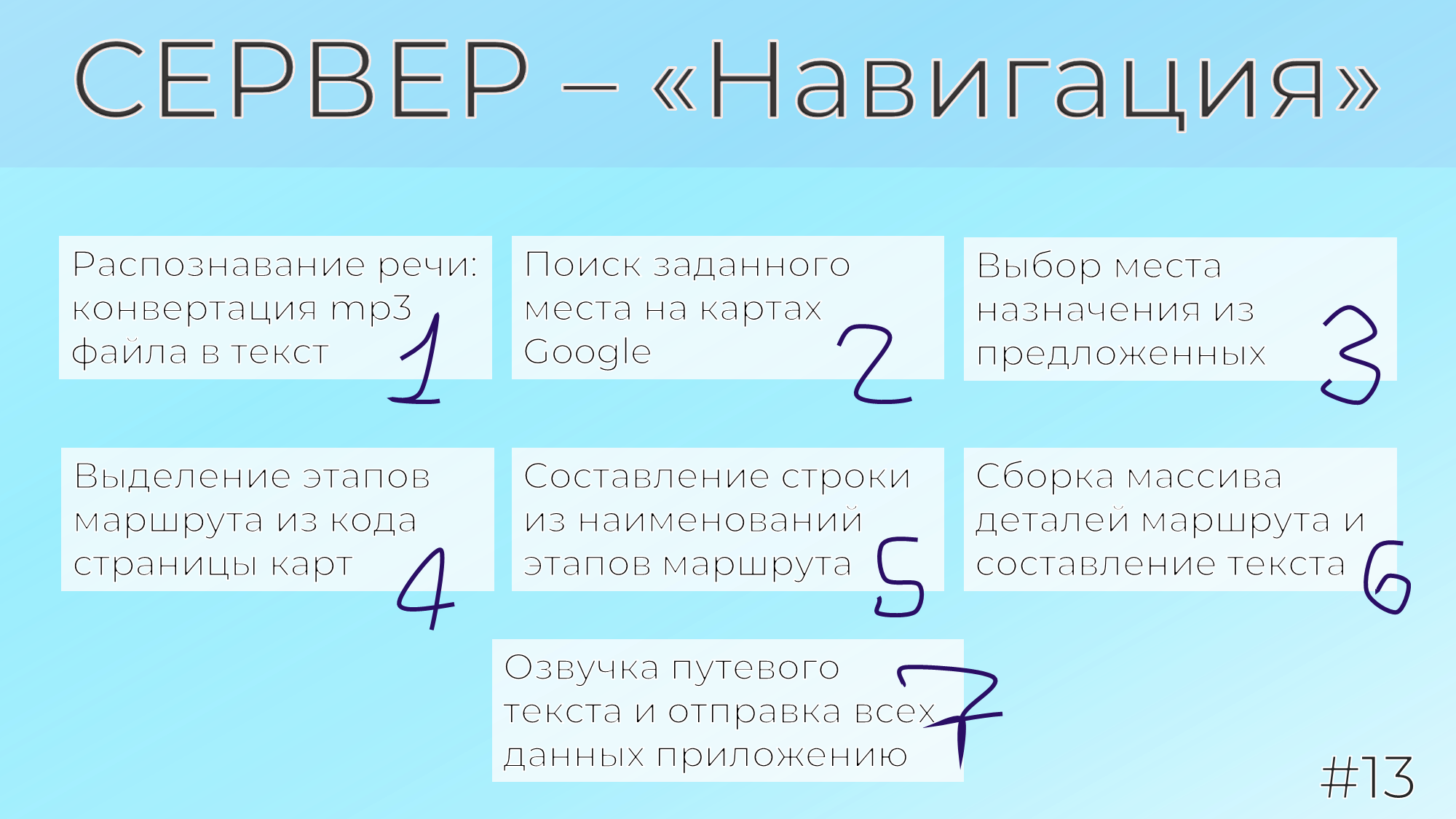 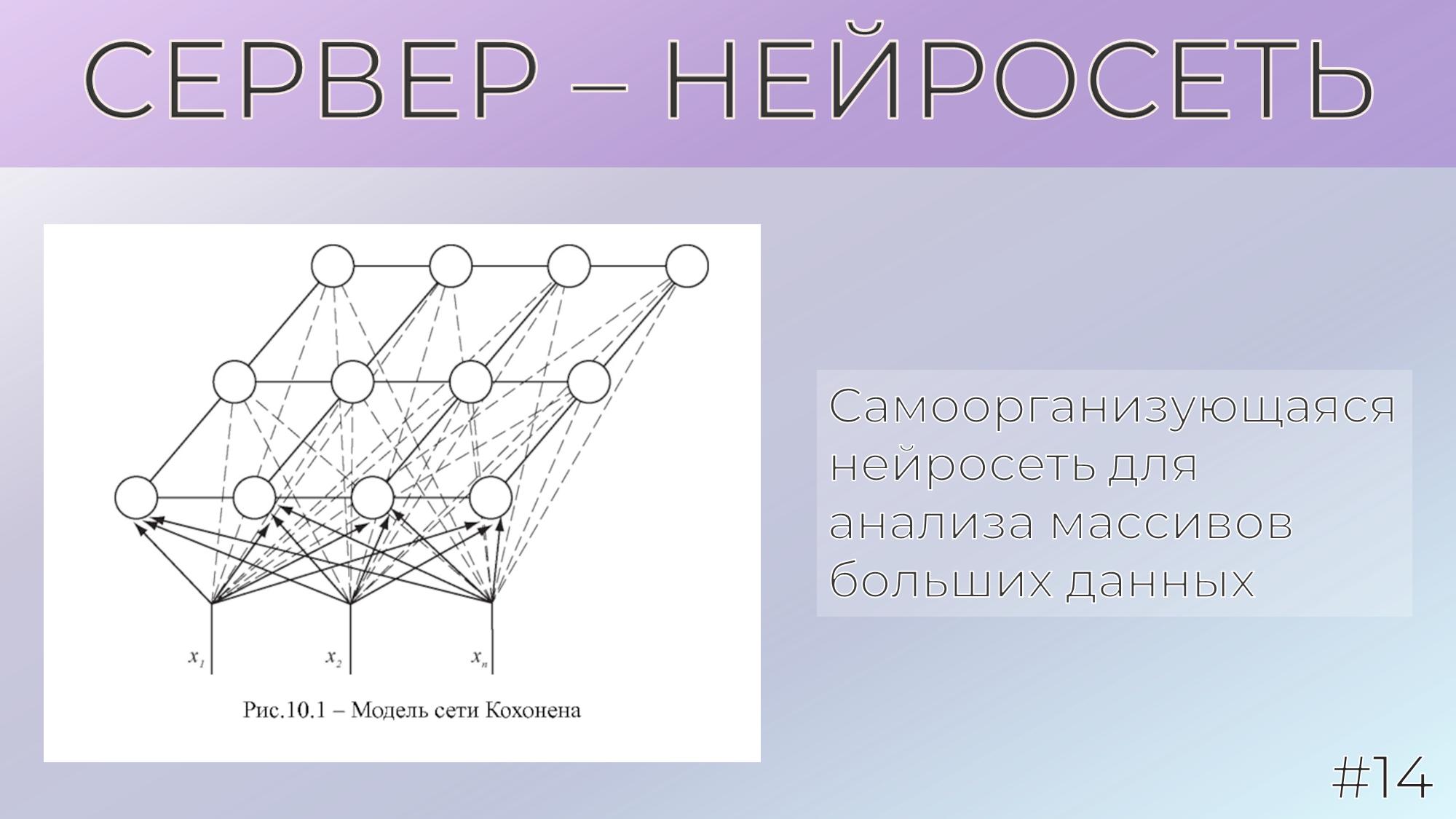 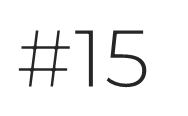 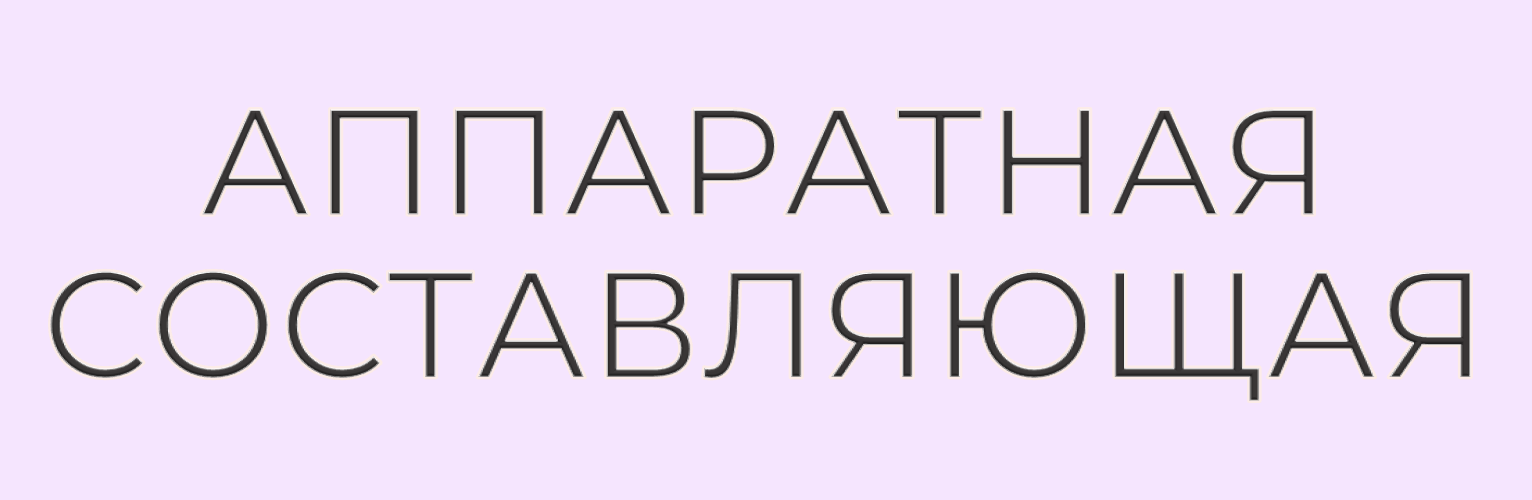 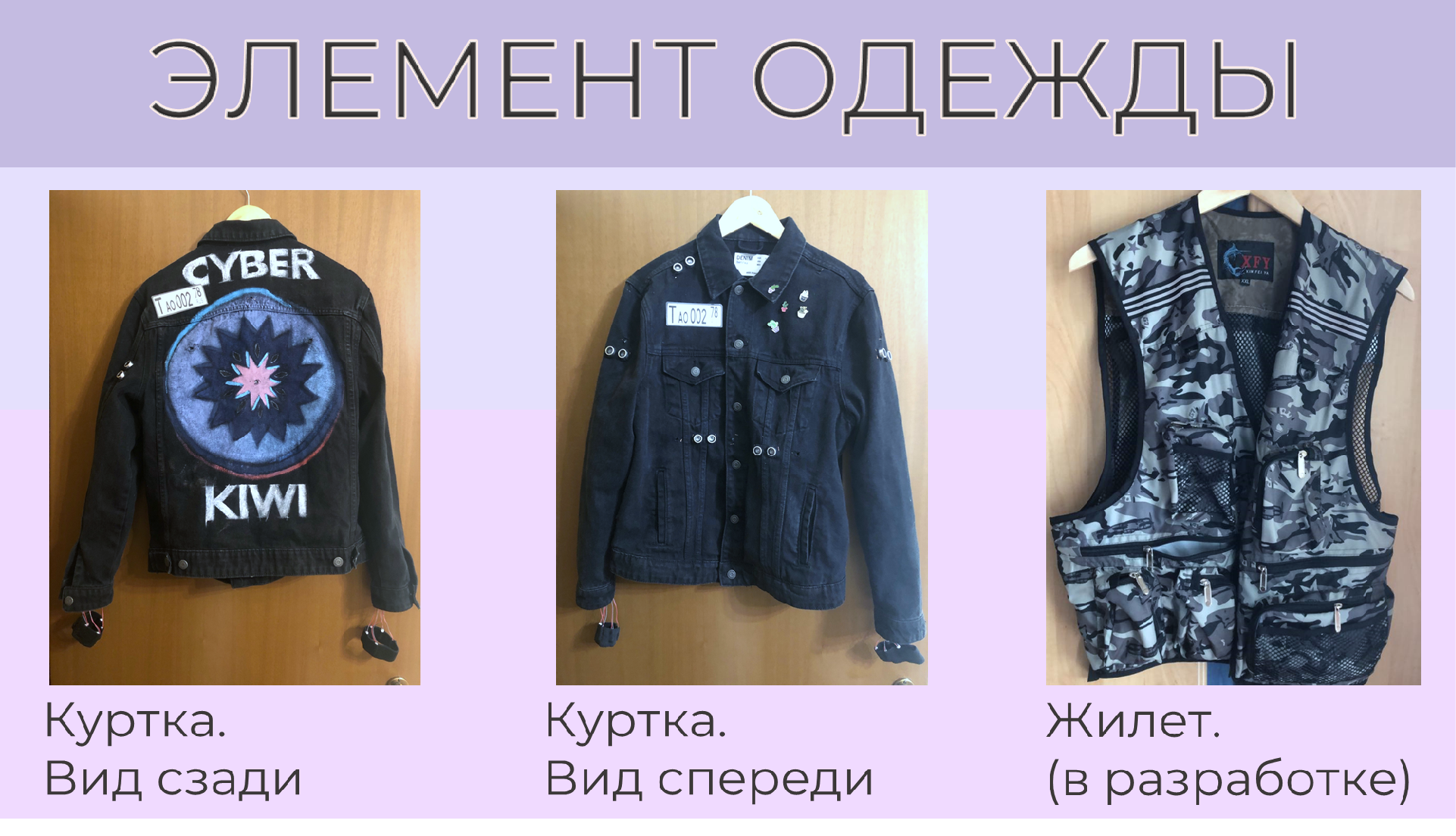 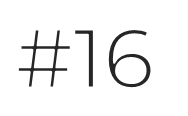 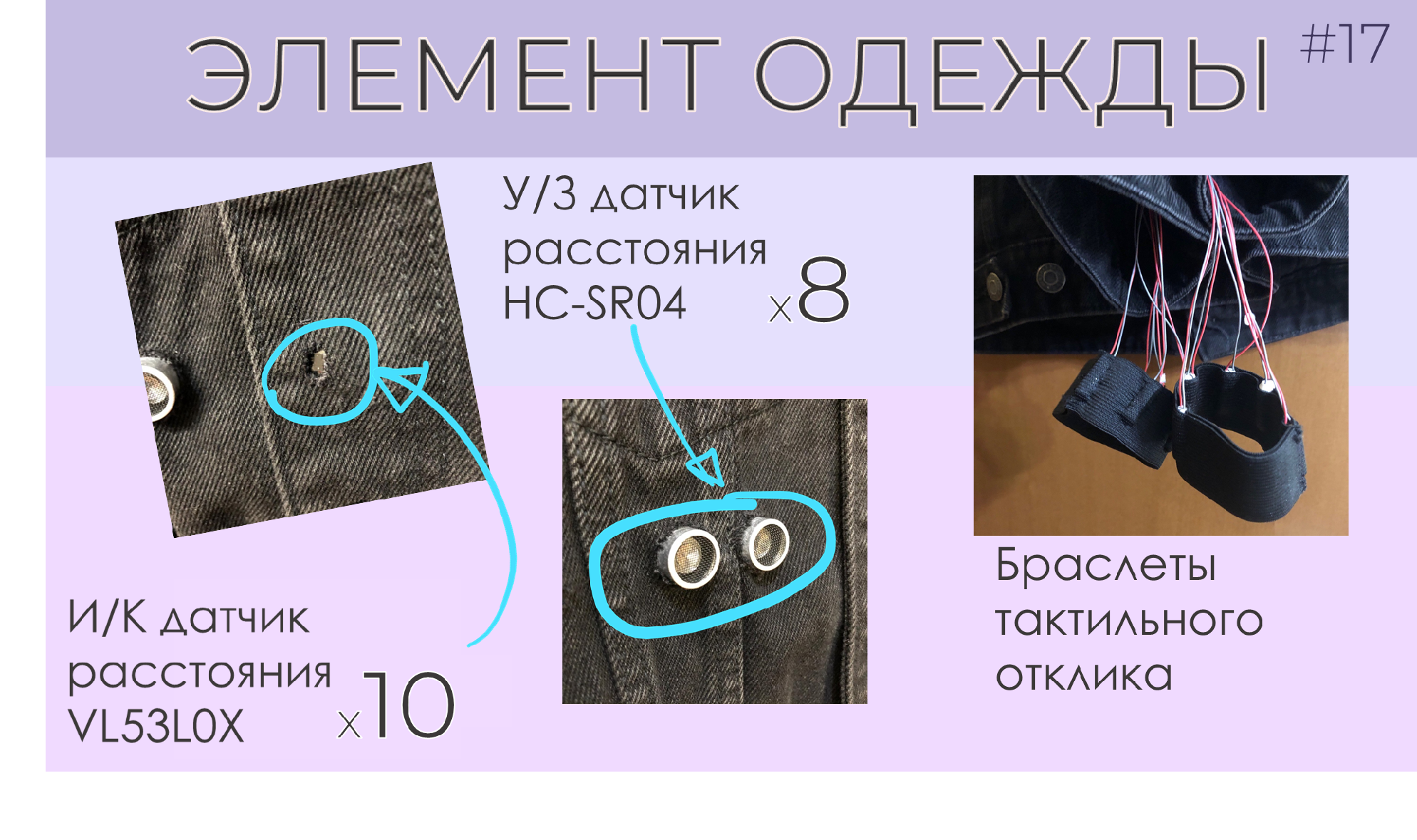 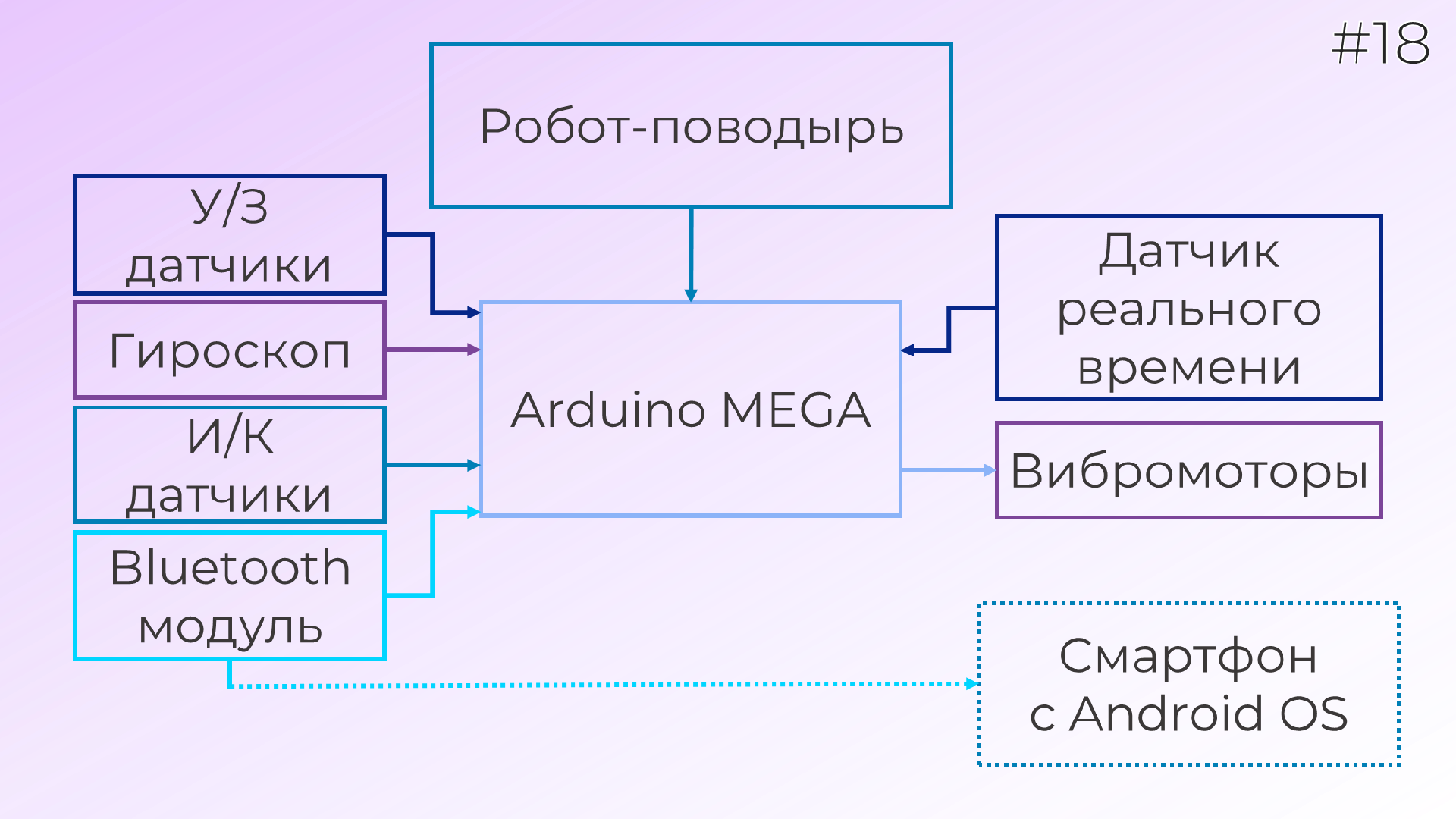 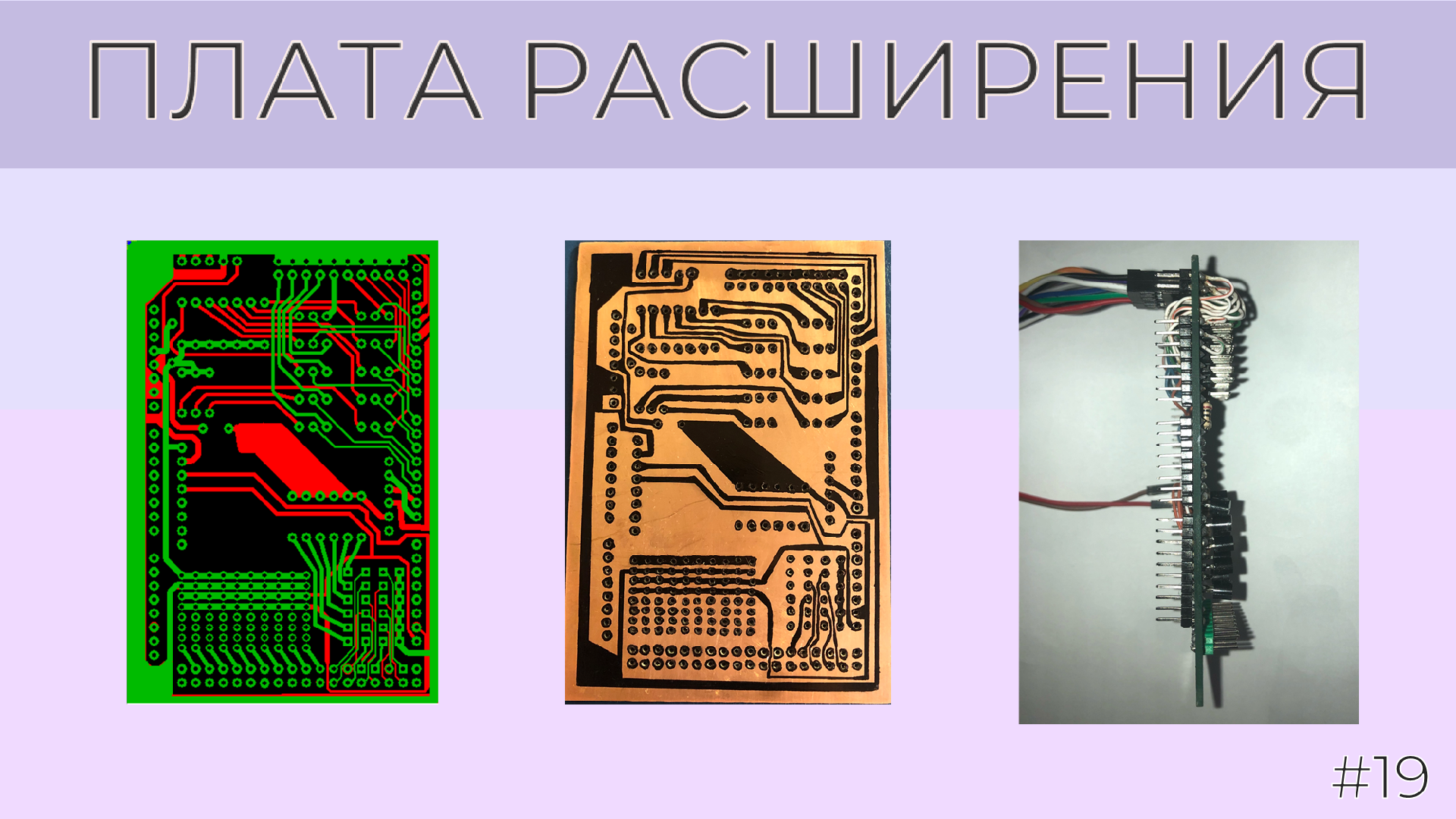 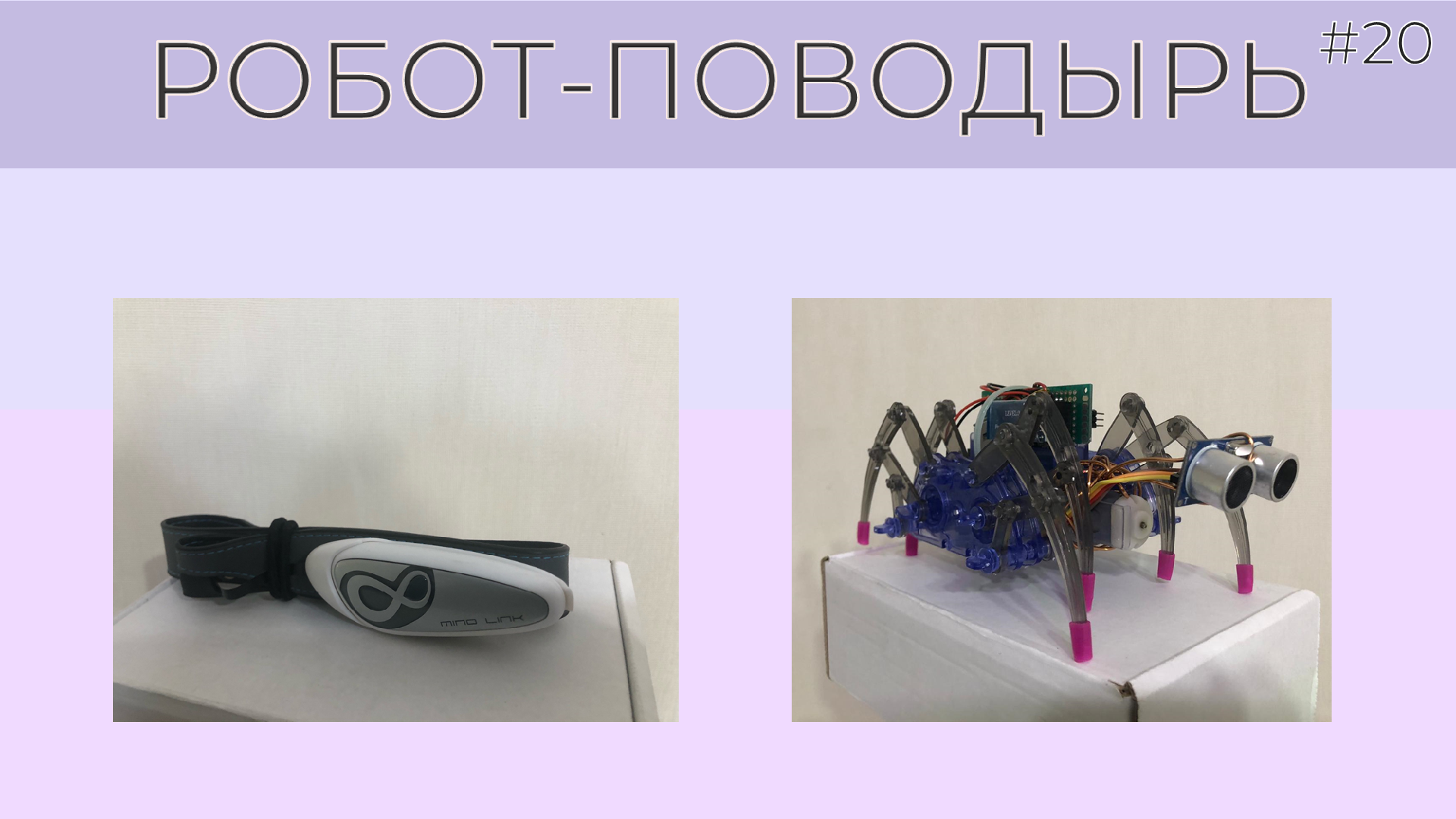 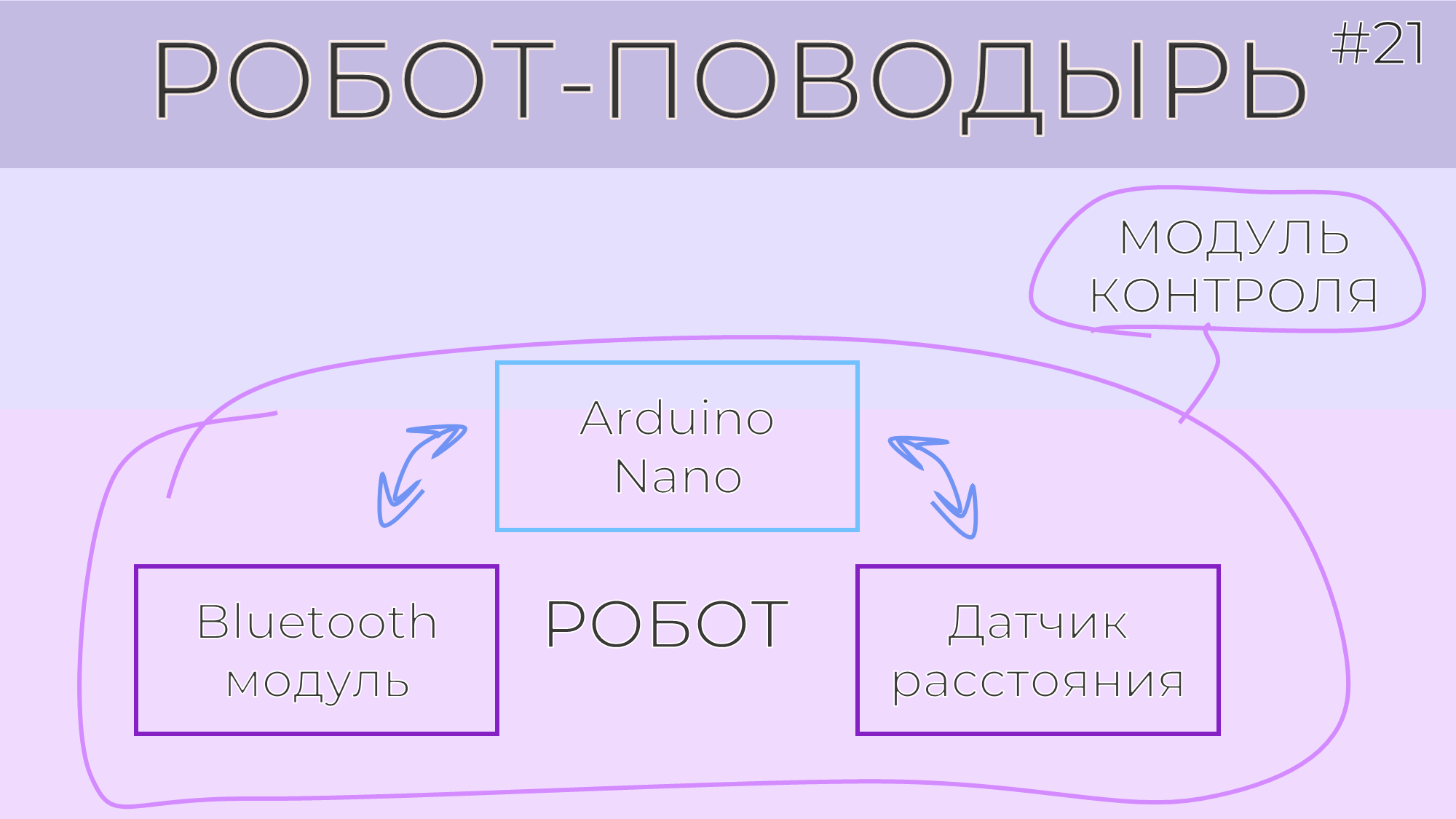 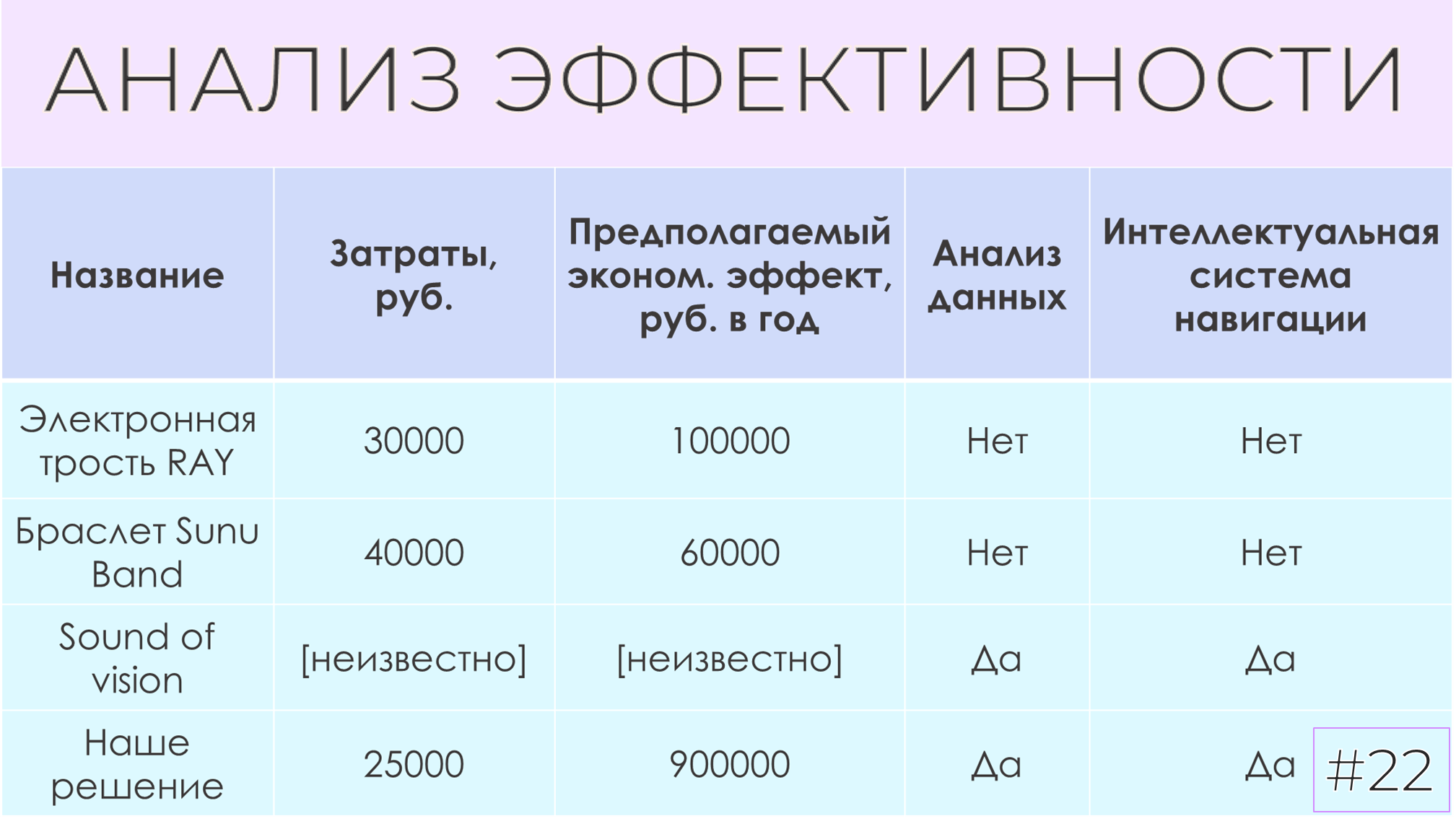 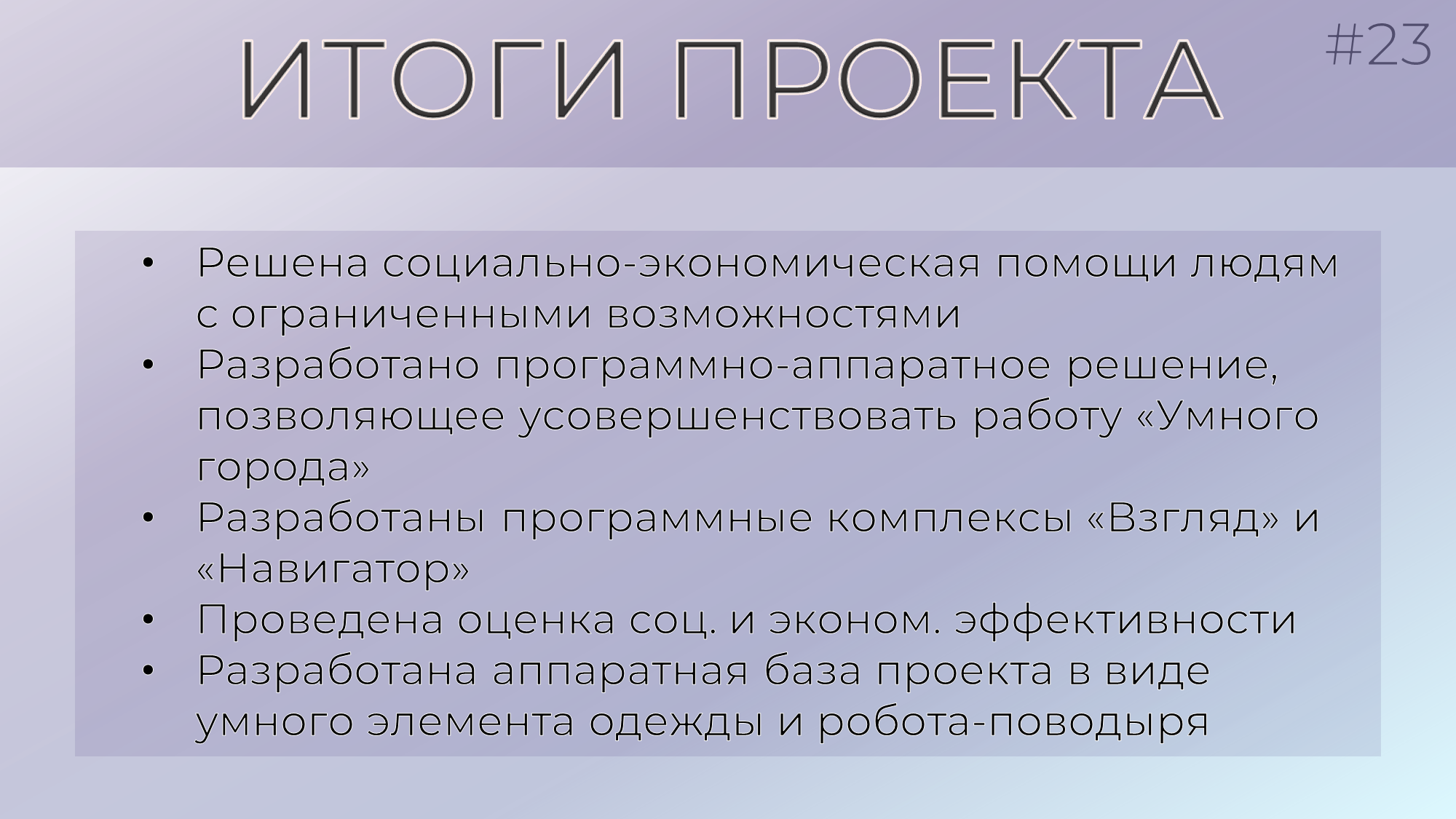 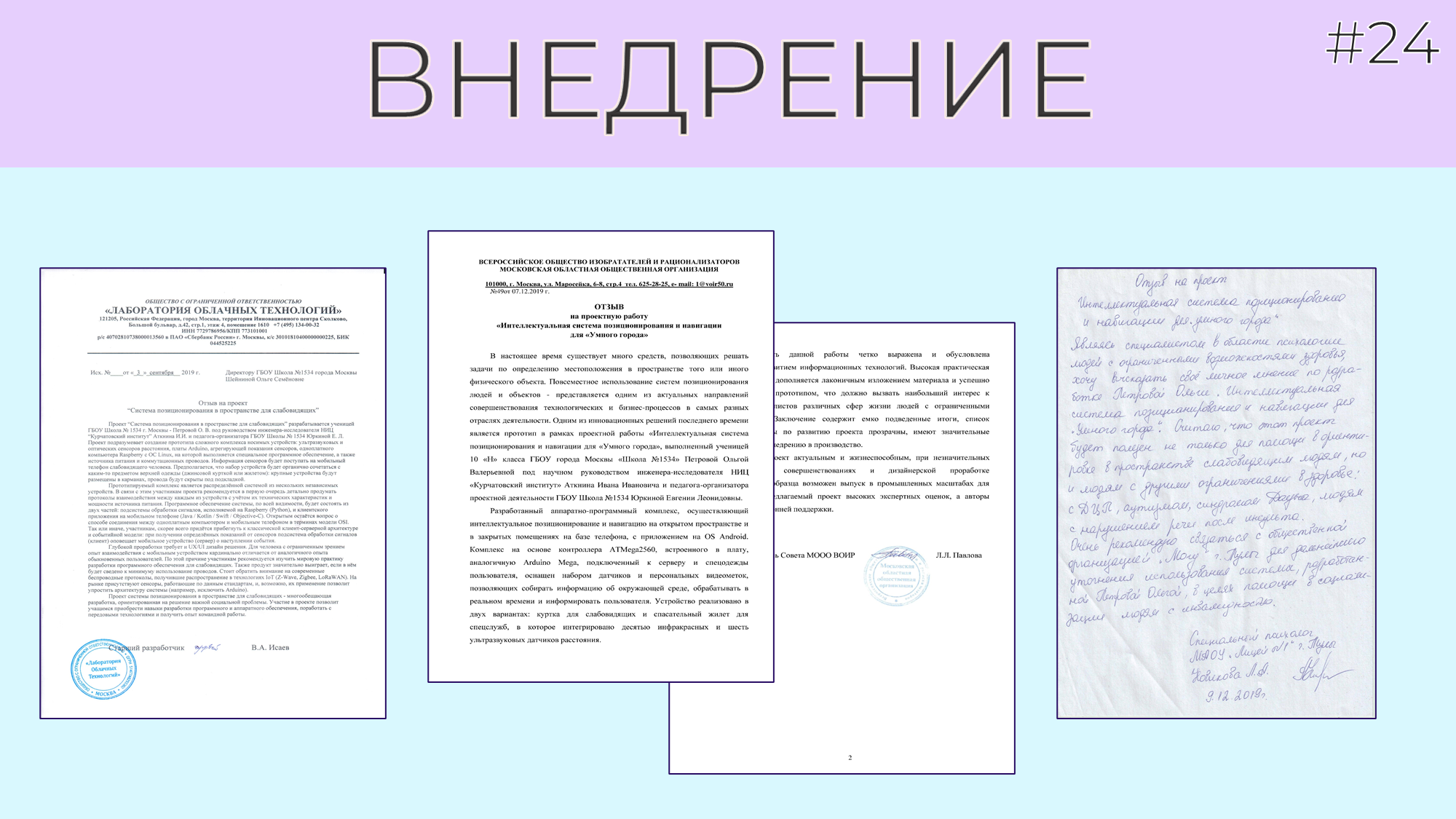